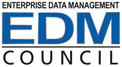 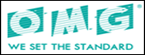 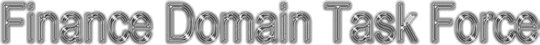 OMG Finance Domain Task Force (FDTF)
Monthly Status/review call
Wednesday February 7 2018
Agenda
News
FIBO plans for OMG Submission
Other FDTF Activities: Distributed Ledger (Blockchain) WG
IOTA Submission Plans
DIDO Reference Architecture
Conceptual ontology / FIBO PoC
FIBO Status Takeaway Slides
Status of Current Specifications
Status of upcoming FIBO specifications and FCT activities
2
News
Spec.edmcouncil.org
Next Quarterly Release March
New deliverables: Data Dictionary
FIBO Plans
OMG FIBO v2 coming in June - (RFC)
OMG FIBO v1 to be completed March (urgent CR)
OMG FIBO v1  RTFs 
IND, FBC, BE: September closeout MOVED TO March (close no changes)
New FND RTF chartered to provide supporting changes
However the only FND change is urgent change request 
CCM FIBO-Master project and round tripping
Clean ingest of RDF/OWL working
Minor issues with round trip ingest
3
FIBO Quarterly Release
March 30 2018
New deliverables
Revamped web structure
Glossary as Excel and HTML generated from OWL
Content: 
Commitments identified by each FCT
Incudes improvements in Foundations
Includes global improvements in Provisional
Conceptual abstractions not included
4
FIBO 2.0
Everything that is in GitHub “Production” (spec)
One code base, currently originates FIBO 1
will be basis for FIBO2
June RFC submission
Whether to include rationalization of modular structure
Not backwards compatible with FIBO1
Only sensible if namespace changes (unlikely)
Once adopted, will be updated quarterly via RTF
Updated draft for socialization presenting at March FDTF
Ongoing work until March Q1 Release will all go in FIBO2
Will co-ordinate with Mariano Benitez to bring any open RTF issues across to FIBO2
5
spec.edmcouncil.org/fibo Products
Glossary
As HTML
As spreadsheet
Data dictionary spreadsheet
Vocabulary (SKOS)
Use alt-label for synonyms for tool support TBC
SMIF - UML Business Model diagrams
Extending to Provisional as well as Release
Widoco OWL visualizations 
Existing issues fixed
New document content (abstracts etc.)
OWL Ontology files
RDF/XML, TTL, JSON-LD + Nquads
Linked Data Fragments 
Schema.org
Future Products
SHACL (shapes)
6
spec.edmcouncil.org/fibo
Statuses:
Release
All fully vetted OWL ontologies
FND (part); FBC; BE; IND; DER (part); SEC (part)
Provisional (in development ontologies)
Loans – the HDMA / US mortgage Loans vertical substantively complete but not yet Release
Reference terms: SEC, DER, CIV
Bonds substantively complete but not Release
Temporal terms (pricing etc.)
Process terms (CAE, Issuance etc.)
These are in Alpha and Beta review status
Informative
Extensions to items already published
Additional material that is not really extensions
Production is frozen at quarter dates while Development is periodically updated
7
FIBO Master Open Actions in CCM
Main issues:
Duplication (Proxies) all fixed
Semantic Duplication – FND FCT investigations ongoing
References to things not there (status unknown; scripted?)
Duplicate property names (short names)
Values ontology 
Phase 1 (Provisional) DONE
Phase 2 (Release) to do
Phase 3 (applying Values semantics) to do
Round tripping
minor issues remain
Some functions not yet implemented
Team working on OWL design patterns to support and enforce
8
Round Tripping
OWL into CCM 
SP12 works without Frig for cascading restrictions
CCM into OWL
Works except for remote restrictions
Standard set-up created for all CCM TWC users (environment variable)
Future improvements to align with GitHub usage
9
CCM Round Trip Ingest Process
Process 
Written up
Updated following corrections
Set-up Requirements documented
Working directory set
Only FIBO needed now
Need to be on line
Home folder set up for multi-user
Namespaces: can’t simply change a URI in OWL without replicating in CCM ahead of next ingest
10
CCM Round Trip OWL Generation
Use CCM as a modeling tool like others
Round trip does not go all the way round
We do not overwrite the entire OWL ontologies set onto GitHub from CCM
Identify what ontologies are affected by a change and generate only those
These have to have some frigs applied before going into GitHub (other than cascading restrictions)
The Serializer needs to be run (automatically when you do a Commit in SourceTree) before it is complete (Serializer adds namespace abbreviations)
Serializer config to be updated
don’t commit without
Check files by eye after Commit
11
FIBO Metadata
spec.edmcouncil.org  will have EDM Council specific metadata
e.g. versionIRI
Others include “Responsible Task Force” = FCT
Will use OMG AB SpecificationMetadata where appropriate
New “Artifacts” ontology to drive new metadata
OMG Submission for FIBO 2 will use the equivalent OMG specification metadata
Generated from EDM Council metadata
Abstracts etc. have been changed over to dct:abstract
New abstracts for Provisional (Domain / Module / Ontology)
12
Terminology
Business Domain: Separate views of business content without reference to model structure / namespaces
Model Structure
Domain: The top level e.g. BE, FND, FBC
Module: package and IRI fragments below Domain - recursive
Ontology: file / leaf level component
There are abstracts for each of these
Written now for Provisional / Extensions
Included in About files for each level / component
Release: abstracts moved from sm:fileAbstract to dct:abstract
OMG specs to be generated from these, reversing this change (no change to OMG submissions disposition)
FIBOPedia also to be generated from these
13
Web Presentation Requirements
How to render ontologies using HTML / Web browser 
What you see in a browser when you enter the URI of a class or property
OMG Working Group: 
FIBO and other OMG requirements
Single IRI per concept with alternative views
Completed its work for now
The material at spec doesn’t follow this at the current release
Stay tuned for possible improvements
14
FIBO Plans
FIBO 1
FND: 1.2 as delivered in March 2017
1.2.1 delivering imminently as urgent fix
FBC: 1.1 closing no change
IND: 1.0 closing no change
BE: 1.2 closing no change
FIBO 2.0
All FIBO Release (Production) content in one specification
Initial RFC in June 2018
Reflects state of ontologies in spec.edmcoucil.org
Some changes in IRIs disposition?
OMG specific metadata (distinct from EDMC metadata)
Will track quarterly releases of spec.edmcoucil.org via RTFs
15
FIBO 2.0 Deliverables
Per EDM Council site:
Glossary (HTML and Excel)
Data Dictionary (CSV / Excel)
Vocabulary (SKOS)
UML Business Model (SMIF) 
Widoco
OWL Ontology Files (definitive) 4 formats available
Data Dictionary
For OMG users
OWL – as above; RDF/XML flavor only (Normative)
UML XMI - Keep
SMIF XMI / CCM NEW – do we also deliver this? (not normative). No diagram semantics
UML XMI for the ODM models
ODM XMI – Review whether to deliver this
Ancillary file(s): SMIF Repository
16
Decision for Submitters:
Which of these needs to be Normative for OMG end users?  Not adding EDMC deliverables
What do users need to assert conformance with?
Decision: not to deliver UMLXMI or ODMXMI? 
Ongoing discussion
17
FDTF DLT WG (Blockchain)
Regular calls ongoing
Focus on Smart Contracts
Proof of Concept
Process models for IR Swaps
Ontology, BPMN and UML-Activity cook-offs
Looked at languages used in DLT networks
Now creating logical models for SmartContracts code
DIDO Reference Architecture (MARS PTF)
IOTA Submission Plans
18
IOTA Initiative
Initial plenary with FDTF and MARS PTF
Presentation
Submission discussion
DIDO RA – not a blocker
Broader OMG plans around DLT
IOTA has 2 standards initiatives (plus platform):
Platform: to be released via Eclipse (June 2018?)
Protocols via ETSE (Europe){
Tangle Architecture: via OMG
Submission: MARS or FDTF – under discussion
19
Plans for March Quarterly Meeting
Meet for 2 days as normal (Tuesday + Wednesday
Things to cover
FIBO 2.0 Draft v2 Review OR 
Distributed Ledger PoC Report-back
IOTA RFC
Or review of an initial draft RFC
Joint with MARS PTF
DIDO RA (renamed) collaboration
20
Current Status Slides
21
FTF and RTF Charters (Friday Plenary)
Foundations
1.2 RTF reported in March 2017
1.3 RTF chartered Sept 2017
Closing March 2018 – No Change
Separate urgent issue – to be actioned by the RTF
Business Entities
1.2 RTF chartered Sept 2016
Closing March 2018 No Change
Indices and Indicators
1.1 RTF chartered in Sept 2016
Closing in March 2018 No Change
Financial Business and Commerce (FBC) 
New RTF 1.1 chartered in September 2016
Closing in March 2018 No Change
22
FIBO Current Specifications Status Overview
FIBO Foundations 
Final version approved by OMG March 2015
Revised 1.2 approved March 2017
Revised 1.2.1 Urgent Issue Resolution -  baseline
RTF 1.3 Mar 2018 close: defer changes to FIBO2 (FTF)
FIBO Business Entities
RTF 1.2 Mar 2018 close: defer changes to FIBO2 (FTF)
Version 1.1 is FIBO 1 baseline
FIBO Indices and Indicators
RTF 1.1 Mar 2018 close: defer changes to FIBO2 (FTF)
Version 1.0 is FIBO 1 baseline
FIBO FBC
RTF 1.1  Mar 2018 close: defer changes to FIBO2 (FTF)
Version 1.0 will be FIBO 1 baseline
These will be the final definitive versions of FIBO 1
23
Take-away Slides
24
FIBO: Scope and Content
Upper Ontology
FIBO Foundations: High level abstractions
FIBO Business Entities
FIBO Financial Business and Commerce
FIBO Indices and Indicators
FIBO Contract Ontologies
Securities (Common, Equities)
Securities (Debt)
Derivatives
Loans, Mortgage Loans
Funds
Rights and Warrants
FIBO Pricing and Analytics (time-sensitive concepts)
Pricing, Yields, Analytics per instrument class
FIBO Process
Corporate Actions, Securities Issuance and Securitization
Future FIBO: Portfolios, Positions etc.
Concepts relating to individual institutions, reporting requirements etc.
Key
OMG in process
Draft in CCM/FIBO-V
FIBO: Status
In preparation
OMG Complete
Upper Ontology
FIBO Foundations: High level abstractions
FIBO Business Entities
FIBO Financial Business and Commerce
FIBO Indices and Indicators
FIBO Contract Ontologies
Securities (Common, Equities)
Securities (Debt)
Derivatives
Loans, Mortgage Loans
Funds
Rights and Warrants
FIBO Pricing and Analytics (time-sensitive concepts)
Pricing, Yields, Analytics per instrument class
FIBO Process
Corporate Actions, Securities Issuance and Securitization
Future FIBO: Portfolios, Positions etc.
Concepts relating to individual institutions, reporting requirements etc.
[Speaker Notes: Also viewable in Adaptive – see link on next slide]
FIBO Where is What!
General Information - http://www.edmcouncil.org/financialbusiness
Historical perspective and status
29 FIBO Business Conceptual Ontologies have been built since 2008
 http://www.edmcouncil.org/semanticsrepository/index.html
Contains much detailed downloadable information including models, spreadsheets and XLS files for 29 FIBOs
Github Working Wiki page”
https://github.com/edmcouncil/fibo/wiki
For those who want to get serious soon – Links to UML and RDF/OWL downloadable files for all 29 FIBOs and much much more of Pink and Yellow and Green FIBOs
Browseable and searchable repository with workspaces for all ontologies
http://us.adaptive.com/FIBO/a3/ 

http://www.omg.org/spec/EDMC-FIBO/FND/Current
Contains FIBO-FND in final OMG documentation form including UML and RDF/OWL models for FIBO Foundations
Github wiki is at:
https://github.com/edmcouncil/fibo/wiki/FIBO-Foundations 
http://www.omg.org/spec/EDMC-FIBO/BE/Current
Contains FIBO-BE (Business Entities) In OMG documentation form.  
Github wiki is at
https://github.com/edmcouncil/fibo/wiki/FIBO-Business-Entities 
A working version in testing (“David’s Branch”) is at 
https://github.com/dsnewman/fibo/tree/pink/be
http://www.omg.org/spec/EDMC-FIBO/IND/Current
Contains FIBO-IND (Indices and Indicators) In OMG documentation form
Github wiki is at
https://github.com/edmcouncil/fibo/wiki/FIBO-Indices-and-Indicators .
Pointer to Loans FIBO Github Wiki page
https://github.com/edmcouncil/fibo/wiki/FIBO-Loans 
Pointer to Securities and Equities FIBO Github wiki page
https://github.com/edmcouncil/fibo/wiki/FIBO-Securities-and-Equities
FIBO Atlassian Wiki Spaces
FIBO Overall
https://wiki.edmcouncil.org/display/FIBO/FIBO 
FIBO Content Teams
Foundations
https://wiki.edmcouncil.org/display/FND/FCT-FND 
Business Entities 
https://wiki.edmcouncil.org/display/BE/FIBO+-+FCT+-+Business+Entities 
Indices and Indicators
https://wiki.edmcouncil.org/display/IND/FCT-IND 
Financial Business and Commerce
https://wiki.edmcouncil.org/pages/viewpage.action?pageId=786677 
Loans
https://wiki.edmcouncil.org/display/LOAN/FCT-LOAN 
Securities and Equities
https://wiki.edmcouncil.org/pages/viewpage.action?pageId=786661 
Derivatives
https://wiki.edmcouncil.org/display/DER/FCT-DER 
Vendor Team
https://wiki.edmcouncil.org/display/FVT/FIBO+-+Vendor+Team
28
FIBO Vocabulary
This means FIBO expressed in SKOS
Usable in SKOS tools
Optimized for relationships view in diagrams
NEW: Uses alt-label for synonym
29
schema.org Status
Work on second phase (FB extensions) 
Status? Not known at thi time
See schema.org for status and details
See FIBO Wiki structure 
Wiki group management as per FCTs (see other notes)
30
Appendices: Background Slides
I Jargon Blaster
II FIBO Infrastructure
III Red FIBO
IV FIBO Content and Status (“scenario” slides)
31
Appendix I: Jargon Blaster
ISO 10962 
Classification of Financial Instruments (CFI)
New version released in Jan 2015
ISO 20022
Messaging standard, UML to XML transformation
incorporated the draft ISO 19312 (WG11)
WG11 model was starting point for most FIBO
ISO 11179 = Metadata Repositories
XBRL = eXtensible Business Reposrting Language
Concepts are in individual “Taxonomies” (model schemas) only (IASB, IFRS, US-GAAP, etc.)
MDDL – Market Data Definition Language
32
Appendix II: FIBO Infrastructure
The “Holy Trinity”
GitHub
JIRA
Jenkins
Wiki
Each FCT and other teams have Wiki area (“Space”)
Minutes, actions etc. posted there
How-to Guide will be posted to Wiki also

Wiki to JIRA Bridge: meeting actions identified in Wikis are also now reflected as JIRA issues
Need for some instruction in this for FCT Leads
33
How-To Guide
Shows overall process to follow in using GitHub and Atlassian Sourcetree, for FCT Leads
Detailed screenshots for each part of the process
New section on definitions added
Additional definitions added
This is the version that is posted on the Wiki
New section on aligning local and remote branches with EDM Council Master
34
Engagement Model
Groups
Each Team is configured as a “Group” in JIRA
This group is then also used for participation in Wiki “spaces”
If you registered for GitHub access, you GitHub ID also becomes your JIRA ID
Group leads will then add you to their team group
Otherwise, you will have received an invitation from JIRA directly
You may want to retrospectively ask to be added to GitHub
Some people are having difficulty accessing the Wiki – there is a synch to be run periodically
35
Process Progress
FCT Process (to be followed by FCT Leads)
Standard template / slides used by all FCT leads
Minutes posted to Wiki
Dennis is doing this fro MB notes; 
FCT leads should take on responsibility for note-taking and publishing
FIBO Proof of Concept Teams
May use any FIBO color as appropriate
Run on same process as FCTs (wiki etc.).
FIBO Vendor Team
Initially focused on tool support for specification activities
Will also extend to potential test assistance, PoCs etc. 
Build / Test / Deploy / Maintain document
This is the definitive reference for all process (see Fig 4 of that)
GitHub / Process User Guide updated
Will extend to overall process over time
36
FIBO Content Teams
Each FIBO Content Team has
A GitHub fork on the FCT Leader GitHub account
A working wiki on the main (EDM Council) GitHub account
Regular meetings
37
Questions?
38